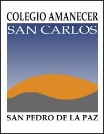 Razones y proporciones
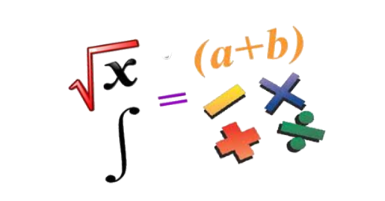 Objetivo:   Resolver problemas cotidianos utilizando las proporciones.
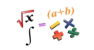 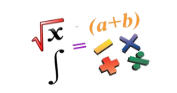 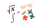 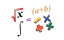 1. Si 12 obreros demoran 2 meses en hacer una casa, ¿Cuánto demoran 4 obreros?
2. Laura compra 16 lápices en $1920, ¿Cuántos lápices hubiera podido comprar con $720?
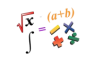 Matemática
3. Un cuadrado de lado 5 cm tiene área 25 cm2. ¿Cuánto mide el lado de un cuadrado de área 625 cm2?
4. 8 amigos salen de camping y por un día en total de gastos ocupan $48000, ¿Cuánto gastarían en las mismas condiciones solo 6 amigos?
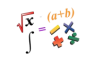 Matemática
5. Un auto demora 180 minutos en recorrer cierto terreno a 60 km/hrs, ¿A cuántos kilómetros por hora demoraría solo 90 minutos?
6. En una fiesta 130 invitados consumen 60 litros de bebida, ¿Cuántos litros consumirán 90 personas?
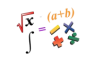 Matemática
7. Si 2 obreros demoran 45 semanas en construir una oficina, ¿Cuántos obreros de necesitarían para terminar la oficina en 15 semanas?
8.  Ignacio compro 8 dulces en $480, ¿Cuánto pagará Ignacio si compra solo un dulce?
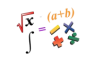 Matemática
9.  La mamá de Laura hizo un queque para 6 personas y ocupó 4 huevos, ¿Cuántos huevos ocupará en hacer un queque para 9 personas?
10. Seis personas tardan 1 día en limpiar un jardín, sí se necesita listo en 8 horas, ¿Cuántas personas deberán trabajar?
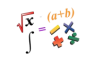 Matemática
11. Luis pinta 24 casas en 2 meses, pero ahora su hijo y su sobrino le ayudarán a pintar ¿Cuántas casas pintarán ahora en 2 meses?
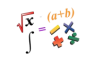 Matemática
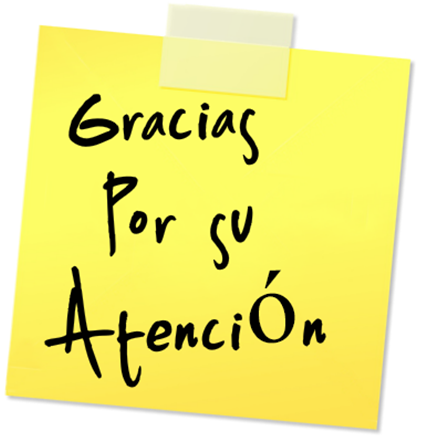 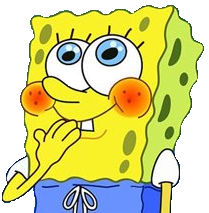 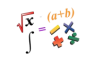 Matemática